Parasites
Ancylostoma caninum-Hookworm
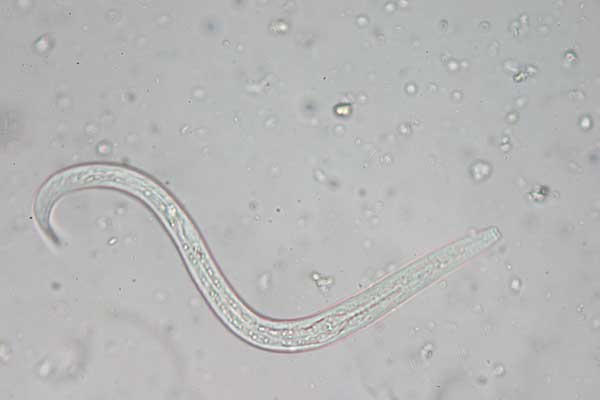 Egg
Larvae
Adult
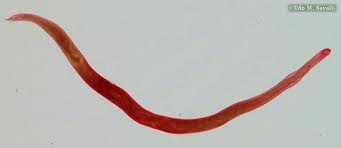 Ancylostoma braziliense-hookworm
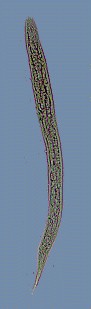 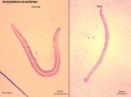 Egg
Adult
Larvae
Ancylostoma tubaeforme-hookworm
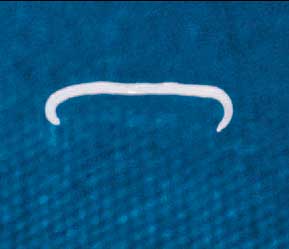 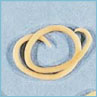 Egg
Adult
Larvae
Ctenocephalides felis-flea
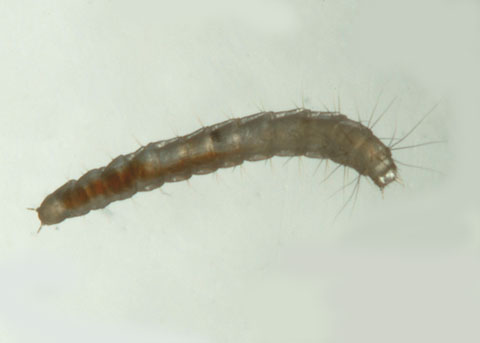 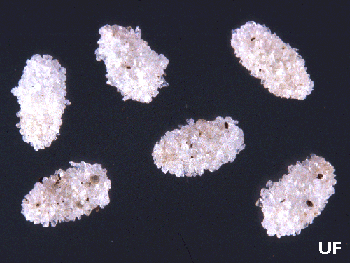 Egg
Larvae
Pupae
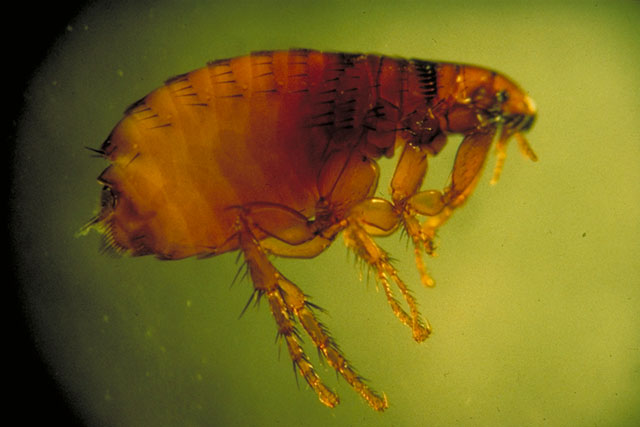 Adult
Demodex-mite
Egg
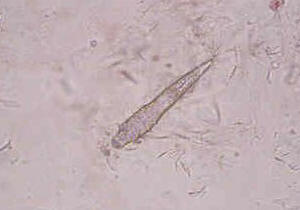 Nymph
Larvae
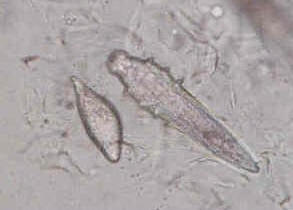 Adult
Dipylidium caninum- tapeworm dog and cat
Eggs digested 
by larvae flea
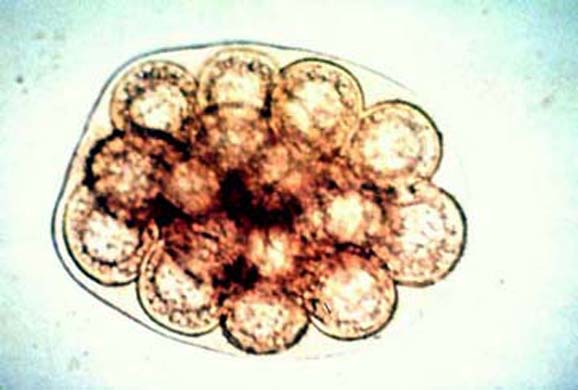 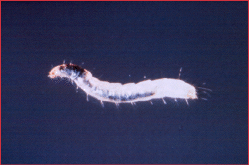 Egg
Adult
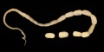 Dirofilaria immitis-heartworm
Larvae
Egg
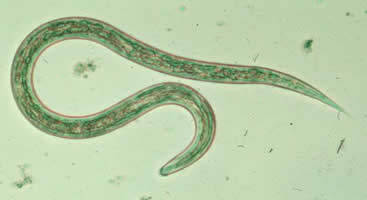 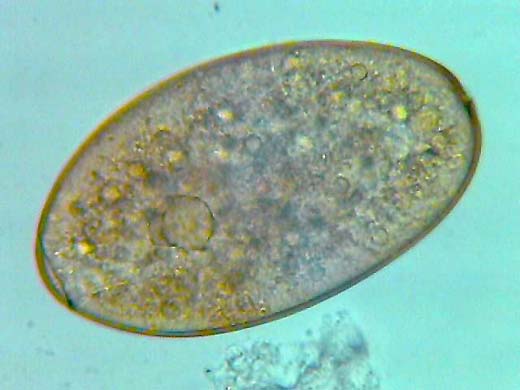 Adult in heart
Adult
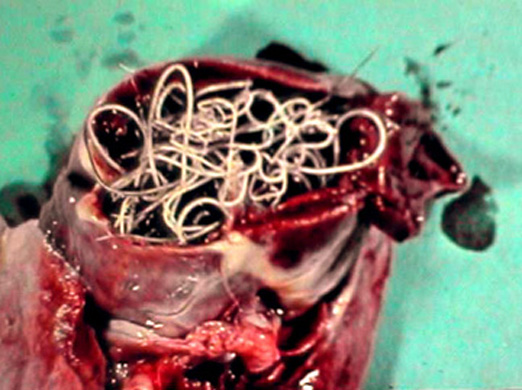 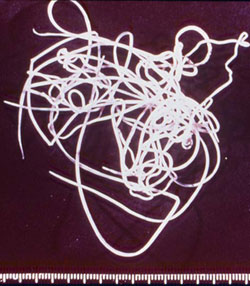 Fasciola hepatica-liver fluke of cattle and sheep
Cercariae
Egg
Miracidium
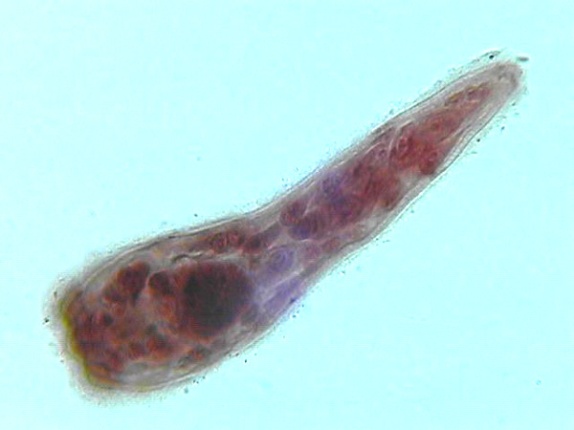 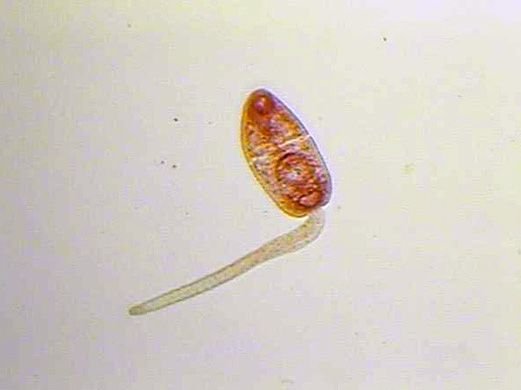 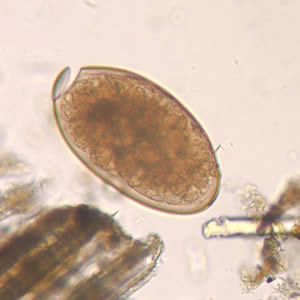 Metacercariae
Adult
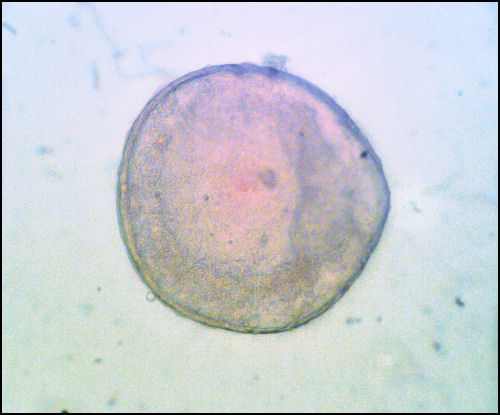 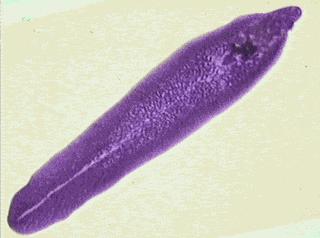 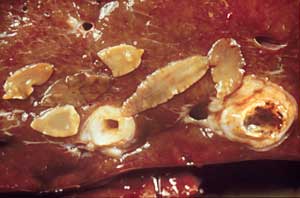 Gasterophilus hemorrhoidalis- bot fly of horse
Egg
Larvae
Pupae
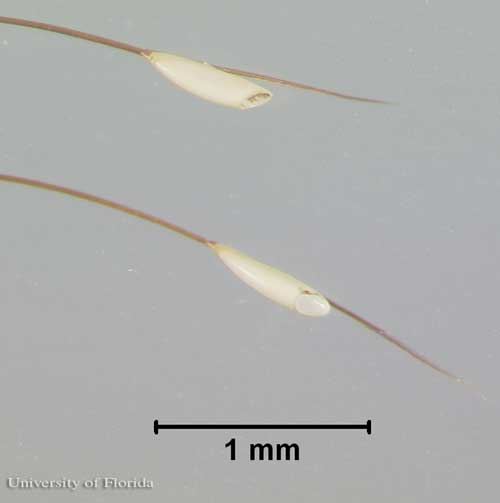 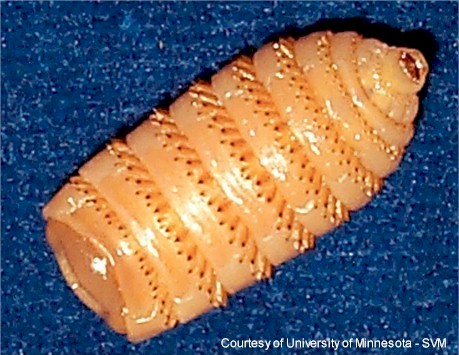 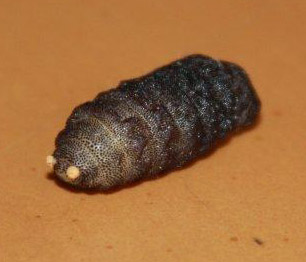 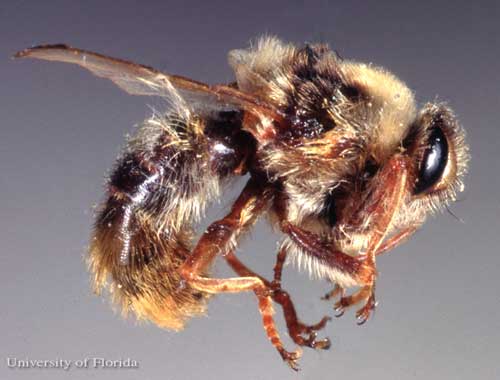 Adult
Giardia cyst
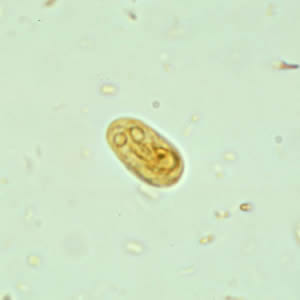 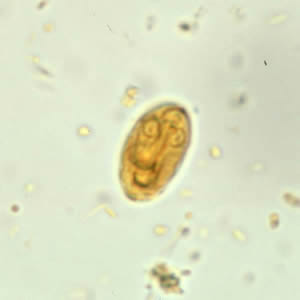 Giardia troph
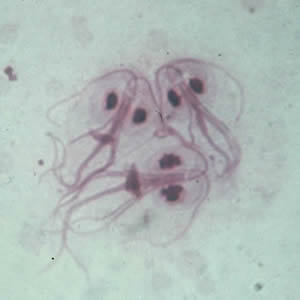 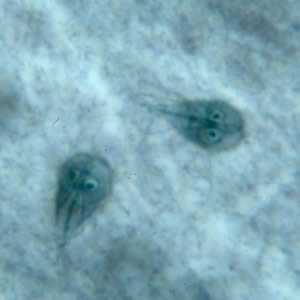 Heartworm adult
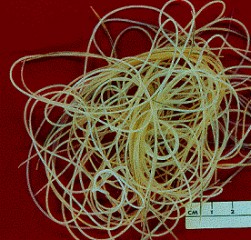 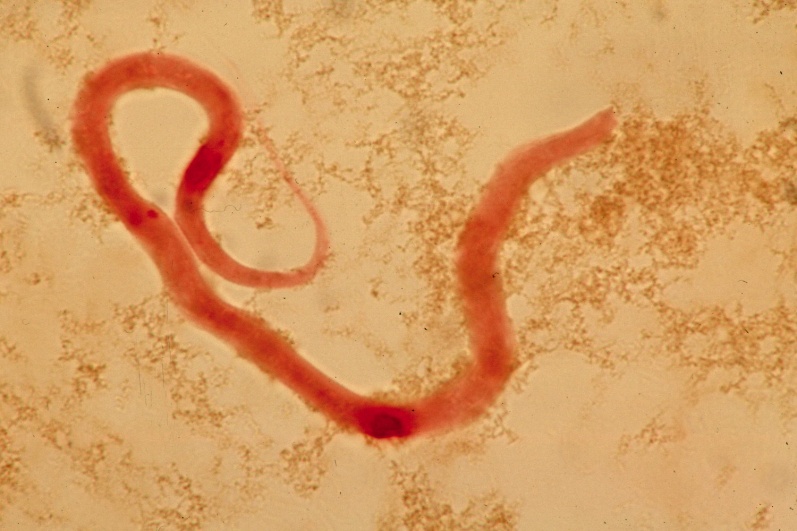 Isospora- dog and cat protozoa
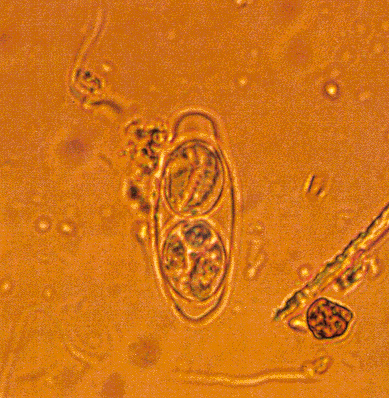 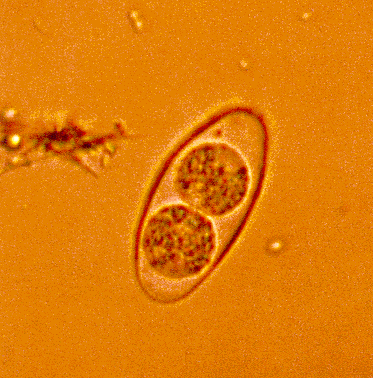 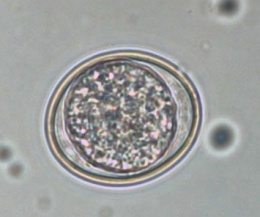 Oocysts
Immature oocysts 
with sporoblasts
Mature
Oocysts w/
 Sporozoites
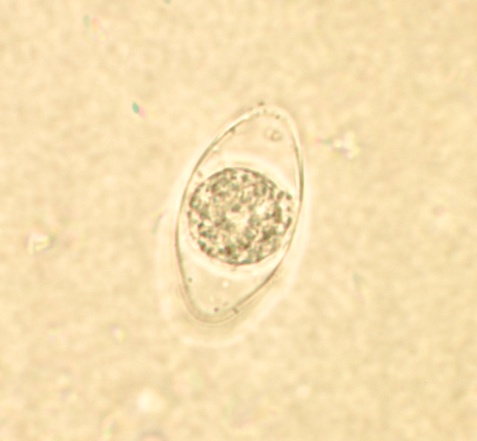 Immature oocysts 
with sporocysts
Ixodidae- hard tick
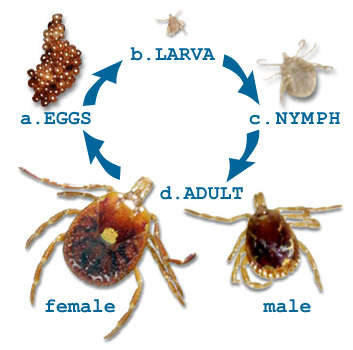 Otodectes-ear mite
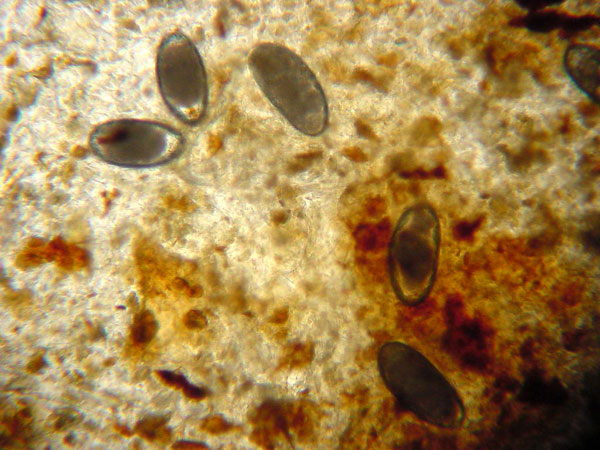 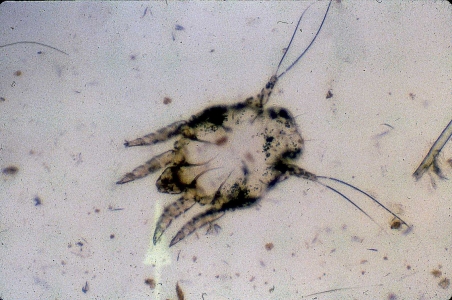 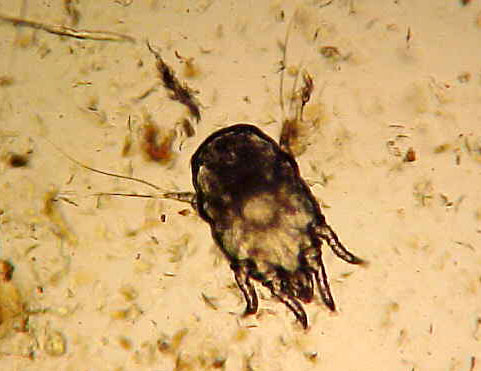 Eggs
Nymph
Larvae
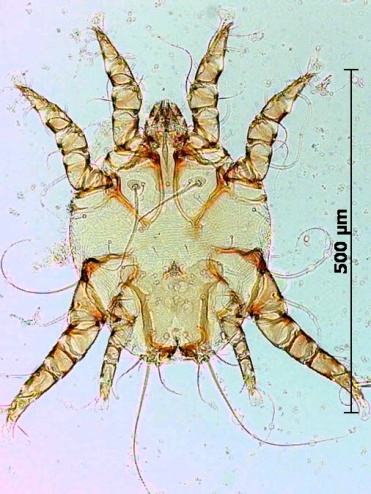 Adult
Sarcoptes-mite
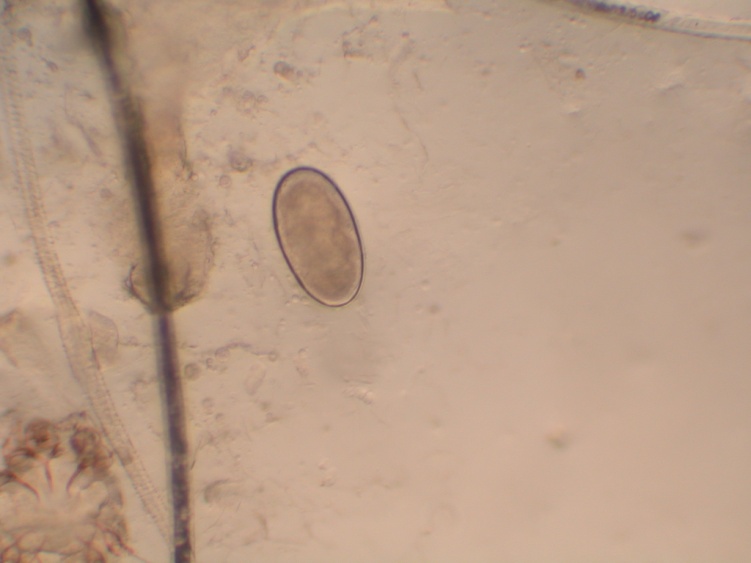 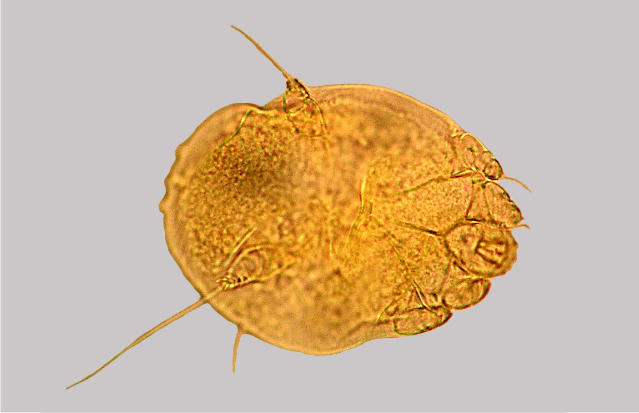 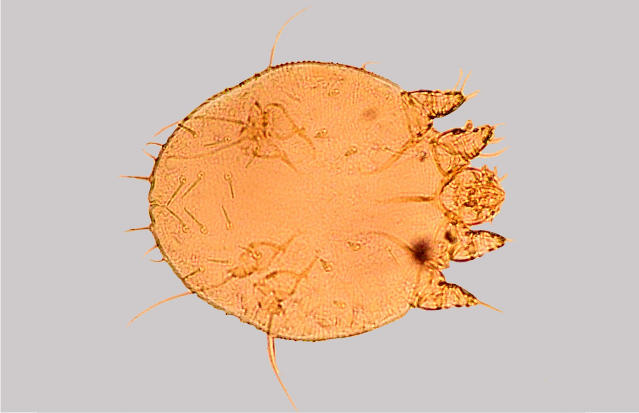 Egg
Nymph
Larvae
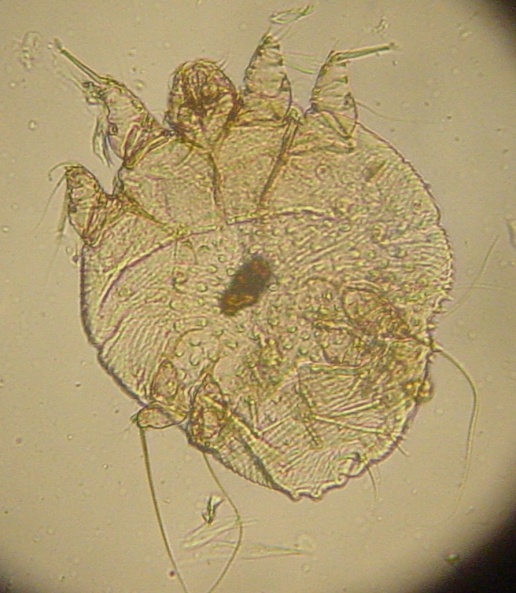 Adult
Stephanurus dentatus- kidney worm in swine
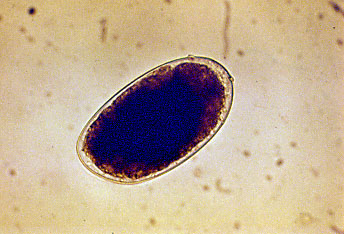 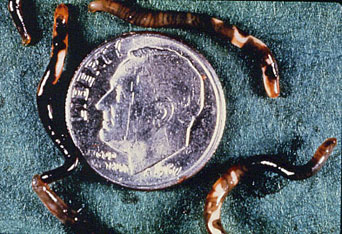 Egg
Adult
Strongyloides westeri-intestinal threadworms of horse
Egg
Larvae
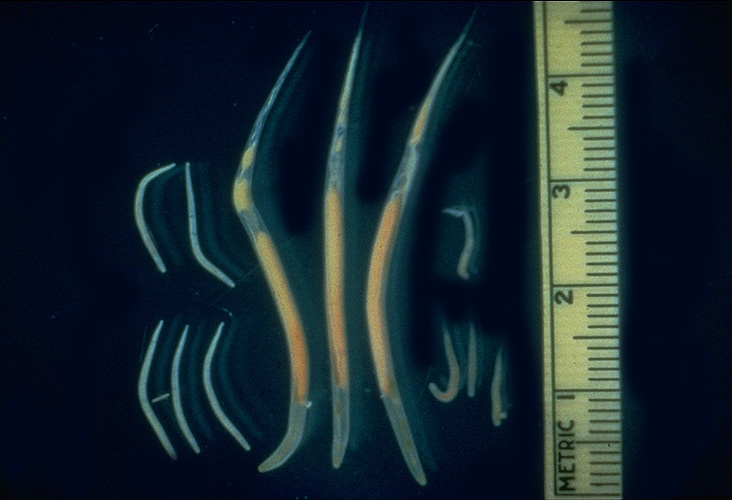 Adult
Strongylus vulgaris-large strongle of the horse
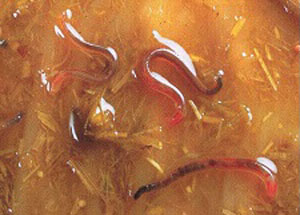 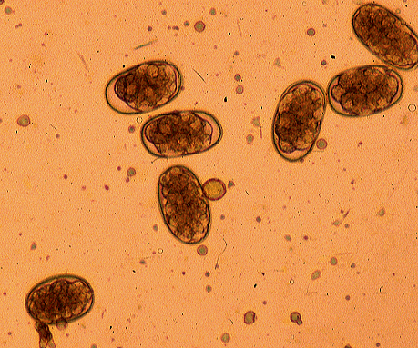 Eggs
Adult
Taenia pisiformis- tapeworm dog
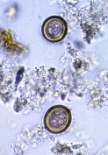 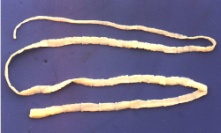 Adult
Egg
Toxocara- adult round worm
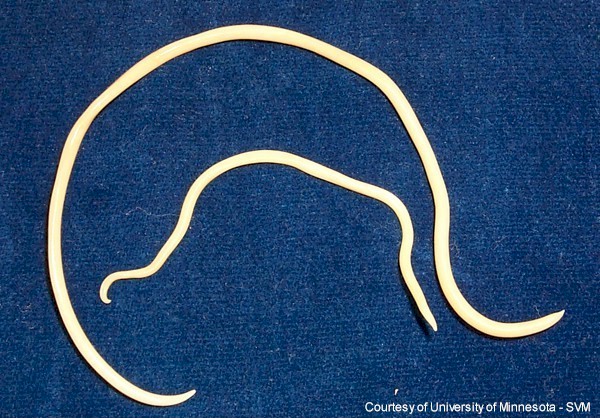 Trichuris vulpis- whipworm
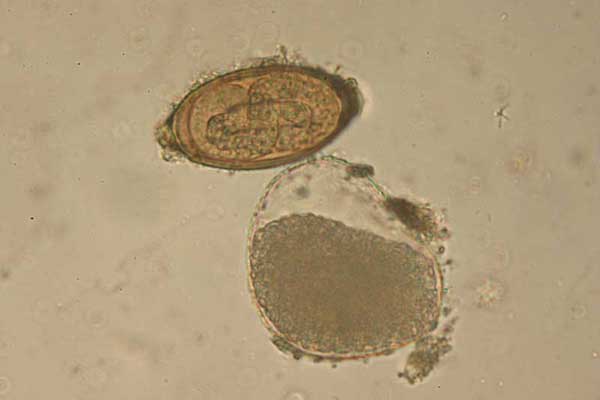 Egg
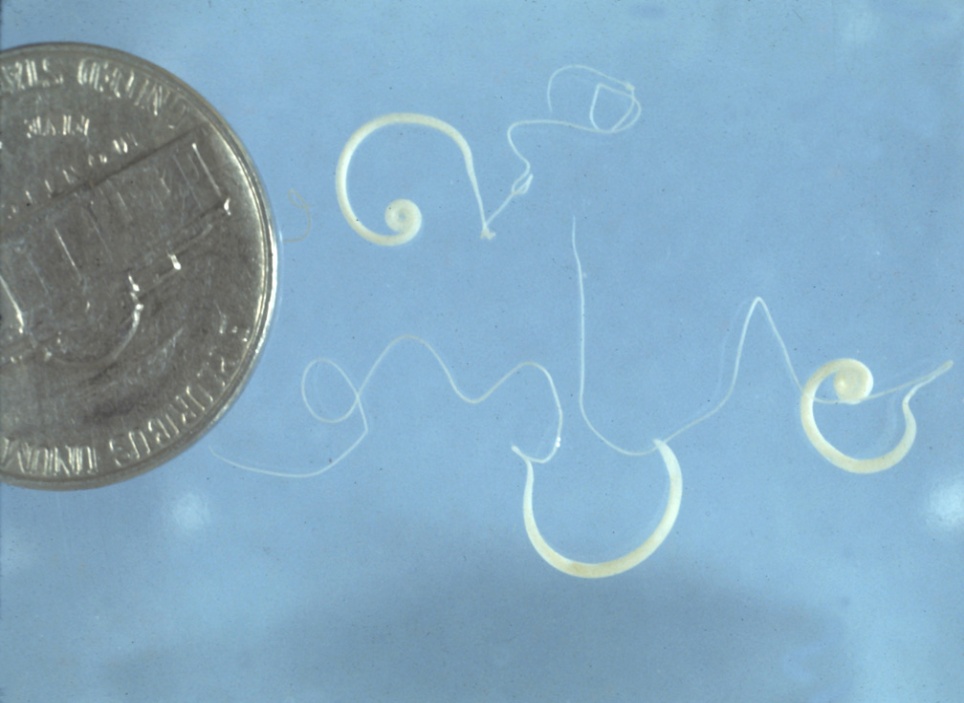 Larvae
Adult